집합과 원소
▪ 집합  어떤 조건에 의하여 그 대상을 분명히 정할 수 있는 대상들의 모임
▪ 원소  집합을 이루는 대상 하나하나
▪ ▪ 가 집합   의 원소일 때
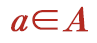 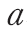 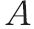 가 집합   의 원소가 아닐 때
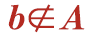 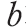 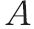 짝수 전체의 집합을    라고 하면
예
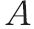 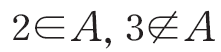 집합을 나타내는 방법
▪ 집합에 속하는 모든 원소를 {  } 안에 나열하는 방법
6의 약수의 집합
예
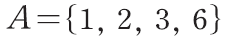 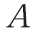 ▪ 집합에 속하는 모든 원소들이 갖는 공통된 성질을조건으로 제시하는 방법
예
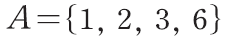 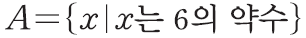 ▪ 집합                        을 오른쪽 그림과 같이 나타낸 그림을 벤다이어그램이라고 한다.
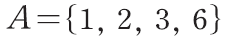 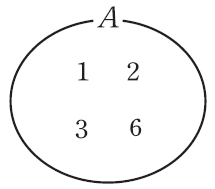 집합의 원소의 개수
▪ 유한집합  원소가 유한개인 집합
▪ 무한집합  원소가 무수히 많은 집합
▪ 공집합  원소가 하나도 없는 집합 →
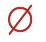 ▪ 집합 A가 유한집합일 때, A의 원소의 개수 →
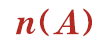 부분집합
▪ 두 집합        에 대하여   의 모든 원소가    에 속할 때,    를    의 부분집합이라고 한다.
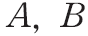 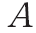 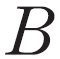 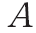 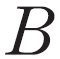 ▪ 집합   가 집합    의 부분집합일 때
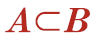 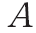 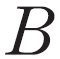 집합   가 집합    의 부분집합이 아닐 때
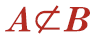 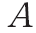 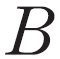 ① 두 집합        가                                     이면
예
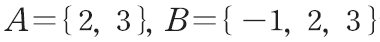 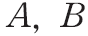 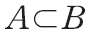 ② 두 집합        가                                           이면
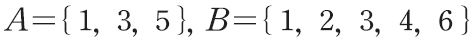 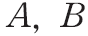 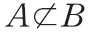 서로 같은 집합
▪ 두 집합        에 대하여        이고        일 때,   와   는 서로 같다고 한다.
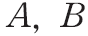 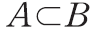 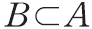 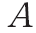 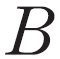 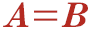 ▪ 두 집합        가 서로 같지 않을 때
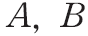 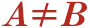 ▪ 두 집합        에 대하여        이고        일 때,   를   의 진부분집합이라고 한다.
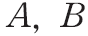 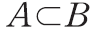 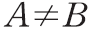 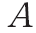 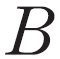 두 집합                                 에서→     는    의 진부분집합
예
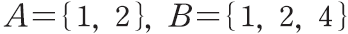 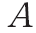 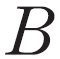 합집합과 교집합
▪ 합집합  두 집합        에 대하여   에 속하거나    에 속하는 모든 원소로 이루어진 집합
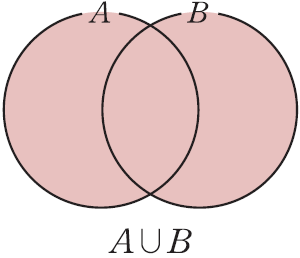 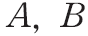 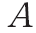 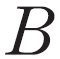 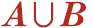 ▪ 교집합  두 집합        에 대하여   에도 속하고    에도 속하는 모든 원소로 이루어진 집합
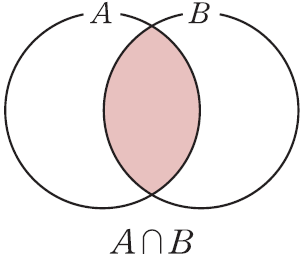 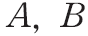 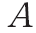 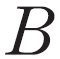 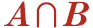 ▪ 서로소  두 집합        에서 공통된 원소가 하나도 없을 때   와   는 서로소라고 한다.
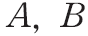 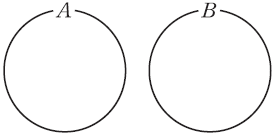 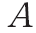 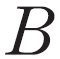 집합의 연산법칙
세 집합          에 대하여
▪ 교환법칙 
▪ 결합법칙
    
▪ 분배법칙
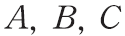 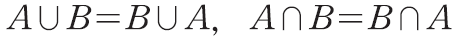 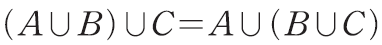 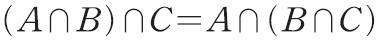 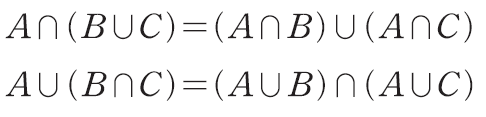 여집합과 차집합
▪ 전체집합  어떤 집합에 대하여 그 부분집합을 생각할 때, 처음의 집합
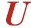 ▪ 여집합  전체집합    의 원소 중에서      에 속하지 않는 모든 원소의 집합
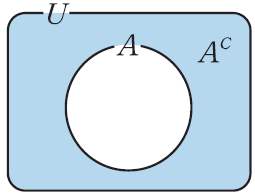 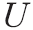 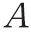 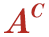 ▪ 차집합  두 집합        에 대하여에는 속하지만   에는 속하지 않는 원소로 이루어진 집합
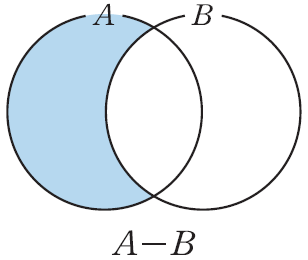 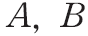 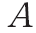 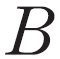 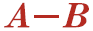 여집합과 차집합의 성질
전체집합    의 두 부분집합       에 대하여
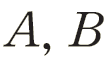 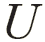 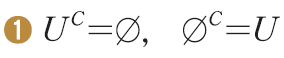 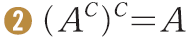 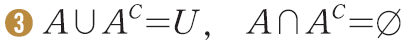 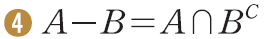 합집합의 원소의 개수
두 유한집합        에 대하여
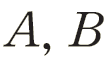 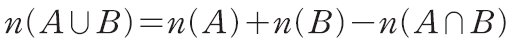 두 집합         에 대하여                
일 때
예
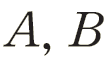 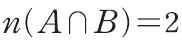 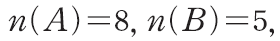 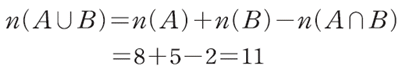